在家進行體能活動（中學篇）						體適能（進階）
教育局課程發展處體育組
1
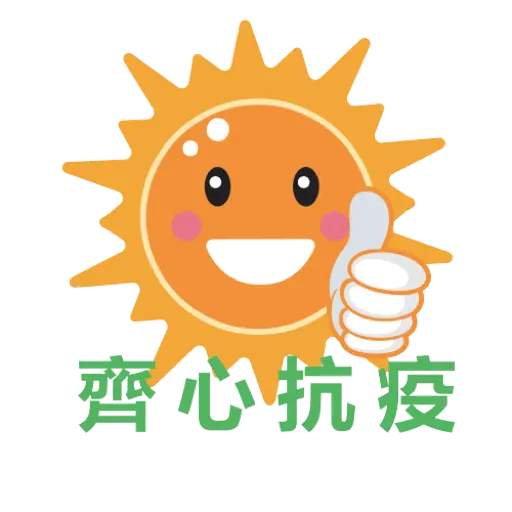 前言
衞生署指出，由童年開始至成年階段，恆常參與體能活動對健康有莫大裨益，包括可增強體適能，如心肺適能和肌肉力量、減少身體脂肪、降低患上癌症、心血管疾病和糖尿病的風險、促進骨骼健康，以及提升抗逆力和減少抑鬱症狀等。此外，保持健康生活模式，可增強身體抵抗力。
教育局課程發展處製作了一系列網上教學資源供教師參考，鼓勵學生在家進行適量的個人體適能活動，家長亦可一同參與或從旁協助。這不但有助促進親子關係，更可維持良好的身體狀態，實踐健康的生活方式。
2
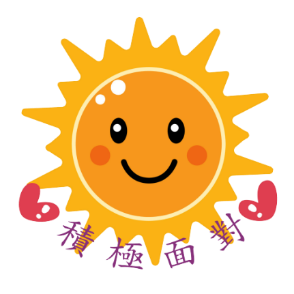 安全措施
進行活動前，應確保地面平坦乾爽；安排足夠及安全的活動空間；確保用具合適及穩健安全；   並保持室內空氣流通。
避免於太飽或太餓時進行運動，更不應空腹進行運動。
注意個人的健康及身體狀況，並考慮是否適宜進行活動。
進行活動前，應有足夠的熱身活動；活動後，亦要進行適合的緩和活動。
因應個人的健康及體能狀態，選擇適合自己的活動強度#、時間及次數。
建議由初階活動開始，循序漸進地提升難度。
保持呼吸，不應閉氣。
進行活動時切勿對鄰居造成影響。
活動後要補充適量的水分，注意個人衞生及保持身體清潔。
# ：活動強度可分低、中、劇烈強度。低強度： 是指一些簡單、輕量，可以應付自如的體能活動。中強度： 指做這些活動的時候，呼吸和心跳稍為加快及輕微流汗，但不覺辛苦（例如 仍然可以交談自如）。劇烈強度： 指做這些活動的時候，呼吸急速、心跳好快及大量流汗，覺得辛苦（例如 不能夠交談自如或感覺困難）。
3
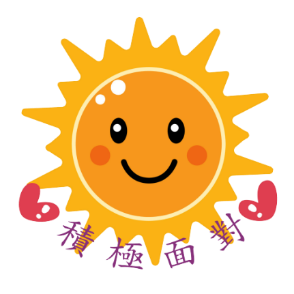 體適能活動：動作（一）至（七）活動指引
心肺耐力訓練是以維持或提升參加者的心率為目標，因此動作設計以動感、左右交替、肌肉均衡參與，以及避免局部肌肉疲勞為原則。學生可因應個人能力而調整速度，從而改變對心肺功能的刺激。基於上述原則，動作（一）及（七）只有「標準動作」 。
每項動作片長為 30 秒，分為「初階動作」（心肺耐力訓練除外）及「標準動作」，學生可按能力選擇合適的等級練習，並盡力完成。
每項動作短片均附設 10 秒「進階動作」供學生參考；學生可按個人能力循序漸進地提升等級、時間及次數。
如未曾參與過循環訓練，應由「初階動作」開始練習。
在設計循環訓練時，應編排不同的身體部分，不應集中單一部分重複多次練習。
體適能活動
（一）跨步跳
提示：
保持腰背挺直；跨步時，前腿膝蓋不超越前腳尖，而後腿膝蓋不觸及地面。
變化：
縮短步幅 / 減慢頻率，以降低難度。
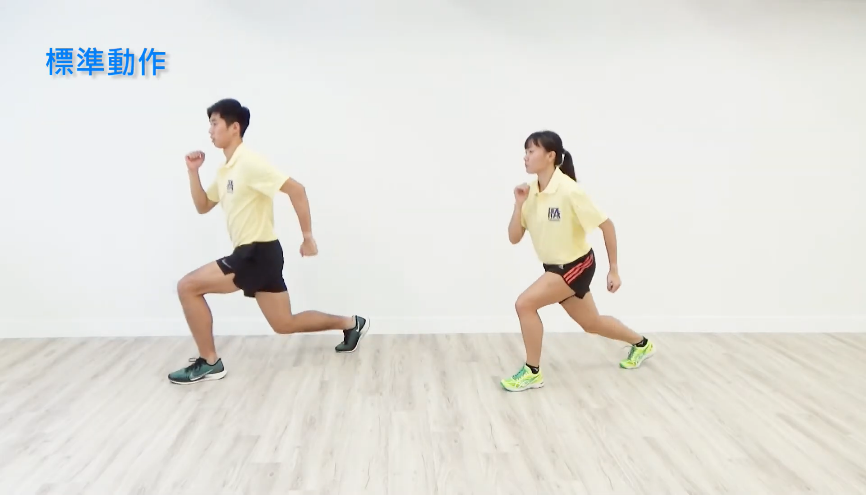 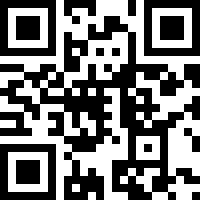 影片連結
5
體適能活動
（二）平板碰膝
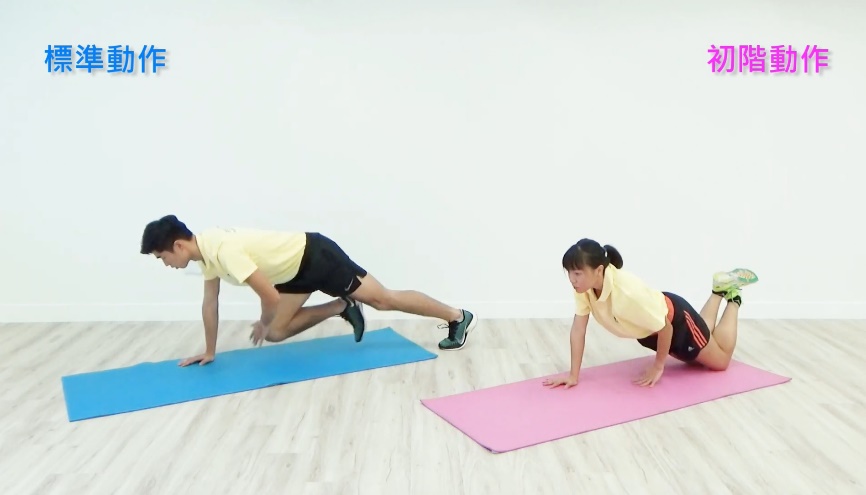 提示：
軀幹與大腿成一直線，
手肘微曲，避免撐直。
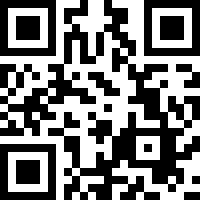 影片連結
6
體適能活動
（三）捲腹伸腿
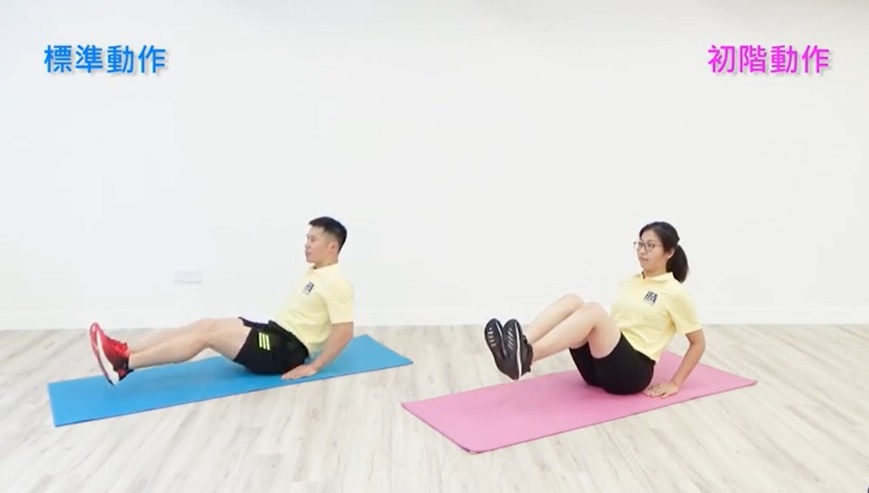 提示：
雙手撐地只協助平衡，而非用作借力完成動作。
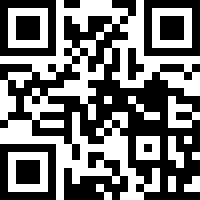 影片連結
7
體適能活動
（四）T 型掌上壓
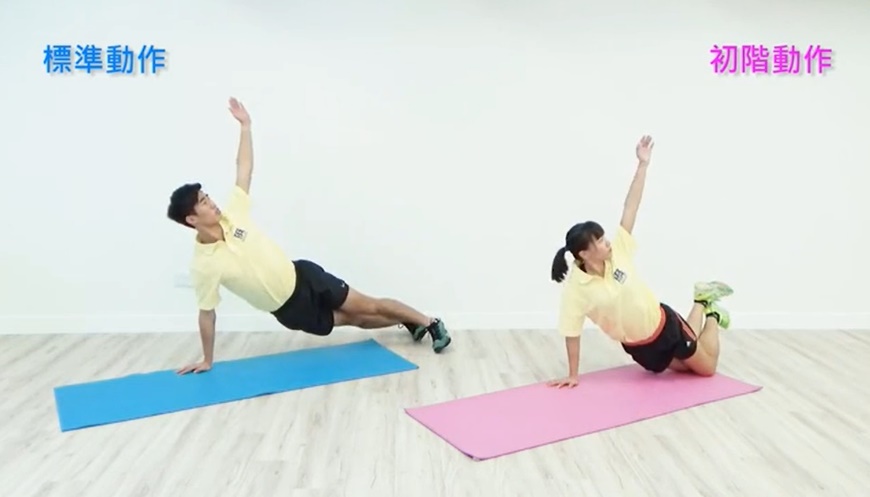 提示：
軀幹與大腿成一直線；掌上壓時，手肘下壓至 90 度，然後撐起身體至手肘微曲；另一隻手則隨轉體擺動至呈 T 字型。
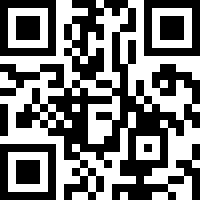 影片連結
8
體適能活動
（五）開合蹲起跳
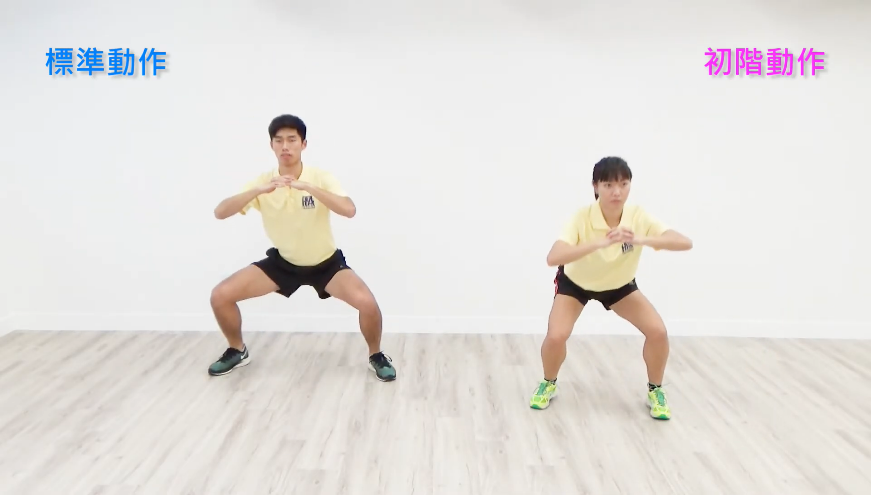 提示：
蹲下時，膝蓋不超越腳尖。
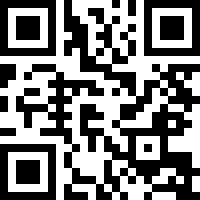 影片連結
9
體適能活動
（六）蜘蛛平板支撐
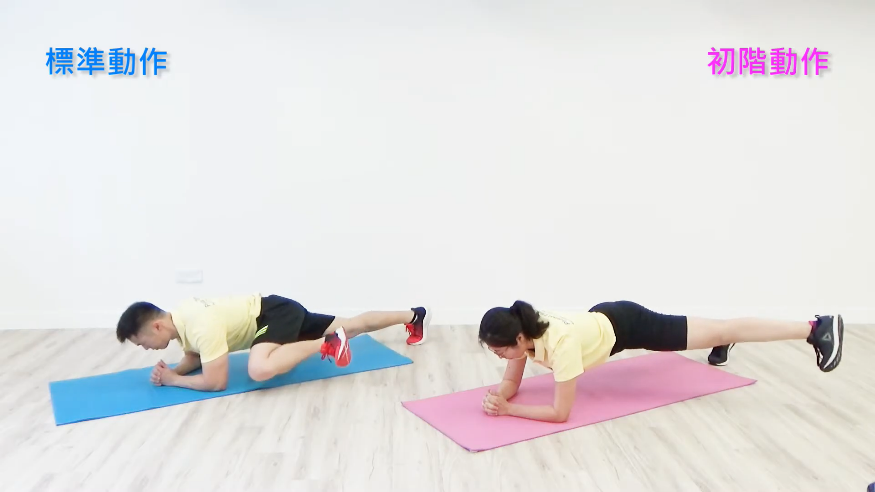 提示：
軀幹與大腿成一直線；前臂平放地面，保持身體平衡；提膝時，腿部向外側提起，膝蓋不觸及地面。
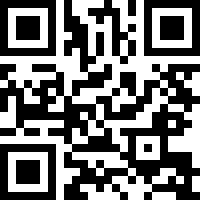 影片連結
10
體適能活動
（七）登山者
提示：
前腿提膝至胸前；而後腿登伸至微曲。
變化：
縮短步幅 / 減慢頻率，以降低難度。
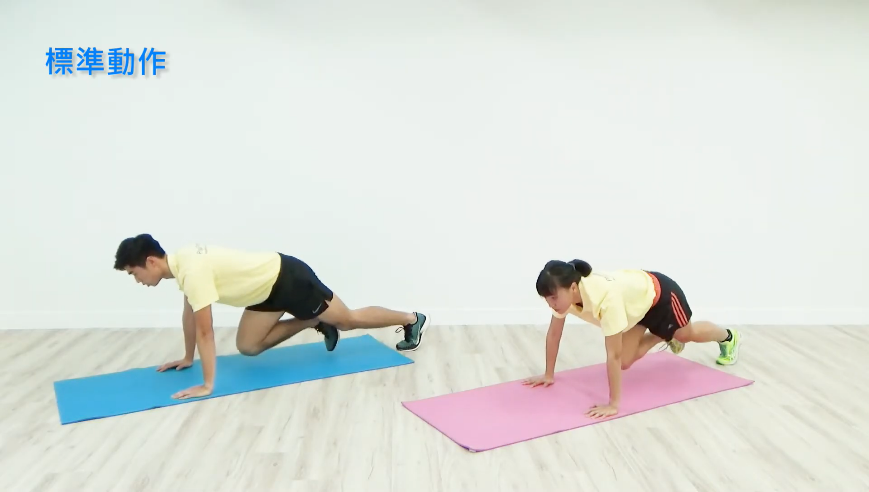 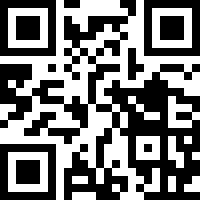 影片連結
11
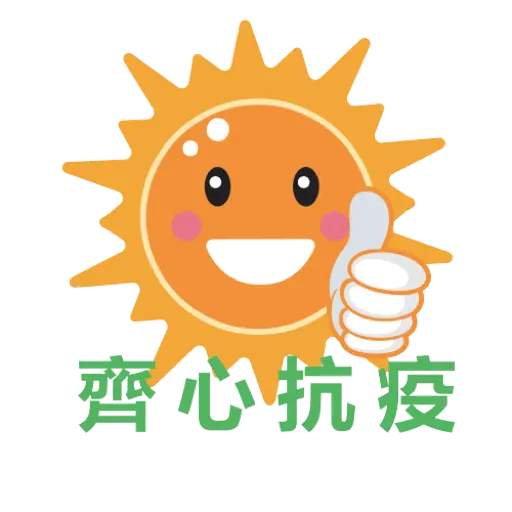 循環訓練計劃（一）
家長亦可從旁協助或與子女一起進行循環訓練，並選擇合適的活動強度、時間及次數。
按右圖所示，順次序完成 7 個動作為一組。
每個動作做 30 秒，動作之間休息 10 秒。
組與組之間休息 5 分鐘
完成 3 組訓練，需時約 23 分鐘 30 秒。
完成此循環訓練計劃後，可嘗試挑戰接下來的兩個循環訓練計劃。
循環訓練計劃（二）
掃瞄下方的二維碼，參考有關的動作示範。
順次序完成 6 個動作為一組
每個動作做 30 秒，然後休息 10 秒。
組與組之間休息 5 分鐘
完成 4 組訓練，需時約 30 分鐘 20 秒。
1.踏點步
5.捲膝伸腿
6.蹲起側踢
2.T型掌上壓
3.開合蹲起跳
4.登山者
休息10秒

休息10秒

休息10秒

休息10秒

休息10秒

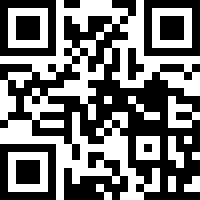 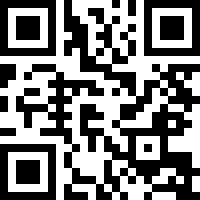 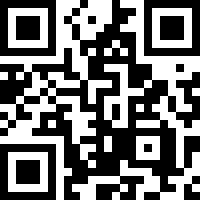 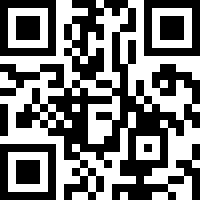 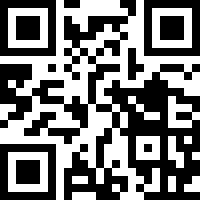 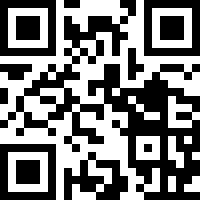 循環訓練計劃（三）
掃瞄下方的二維碼，參考有關的動作示範。
順次序完成 8 個動作為一組
每個動作做 30 秒，然後休息 10 秒。
組與組之間休息 5 分鐘
完成 3 組訓練，需時約 26 分鐘。
1.跨步跳
4.平板碰膝
8.蜘蛛平板支撐
2.碰肩膊
7.踏點步
6.爬蟲式側彎腰
3.捲膝伸腿
5.前後跨步
休息10秒

休息10秒

休息10秒

休息10秒

休息10秒

休息10秒

休息10秒

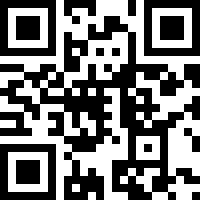 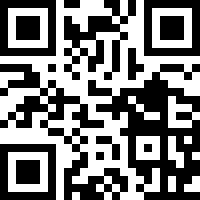 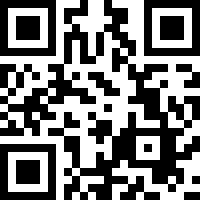 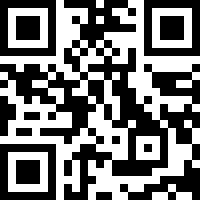 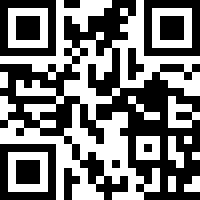 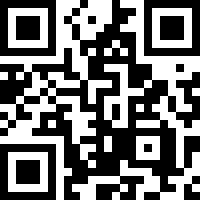 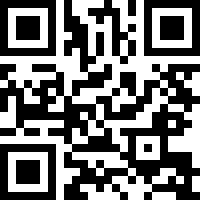 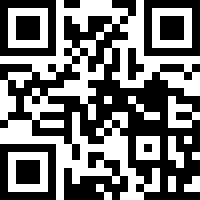 其他學與教資源
體適能訓練活動（循環訓練）
http://www.hkpfa.org.hk/CustomPage/paragraphGroup.aspx?ct=customPage&webPageId=107&pageId=147&nnnid=112
體適能訓練活動（無器材訓練）
https://www.edb.gov.hk/tc/curriculum-development/kla/pe/Doing_Physical_Activities_at_Home/res/fitness_3.1_freehand.html
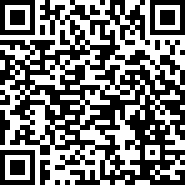 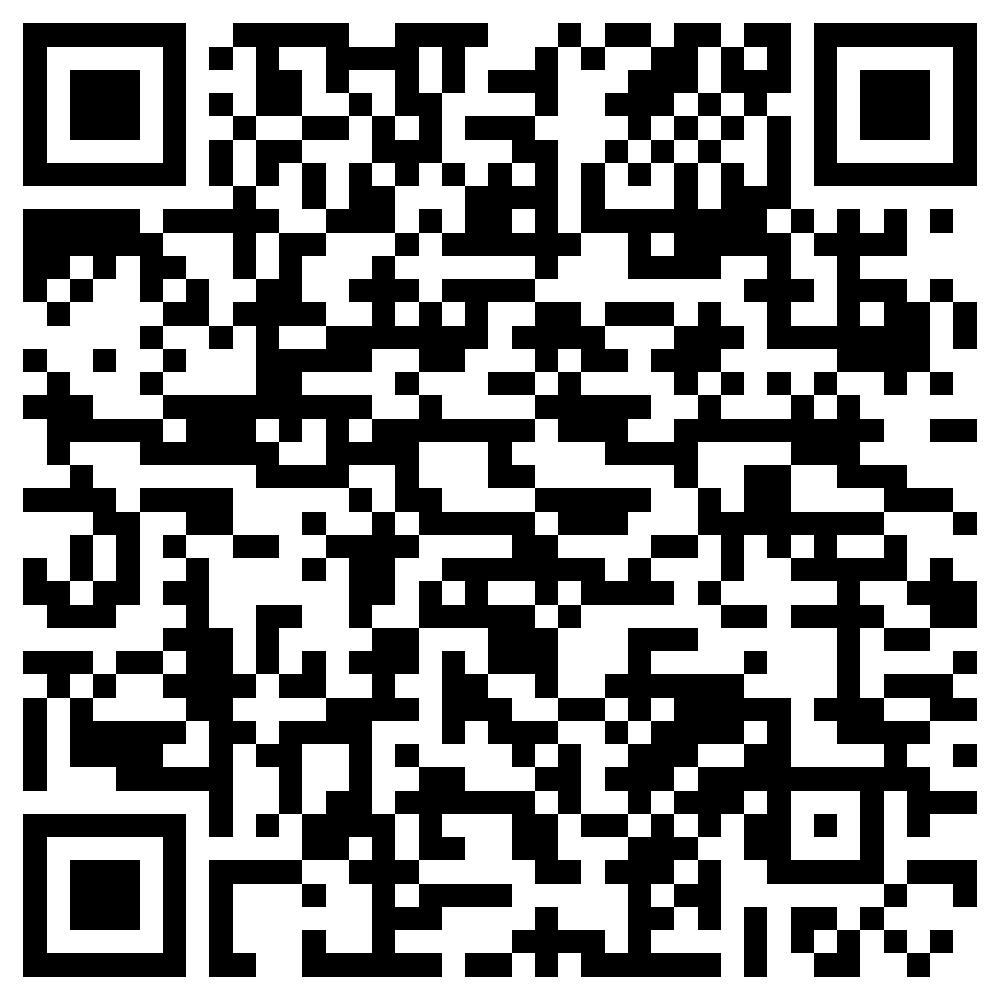 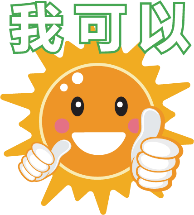 世界衞生組織的建議，5-17歲兒童及青少年應在一星期內，累積平均每天最少60分鐘中等強度至劇烈強度的體能活動。為自己訂立明確的目標，你一定做得到 !
16